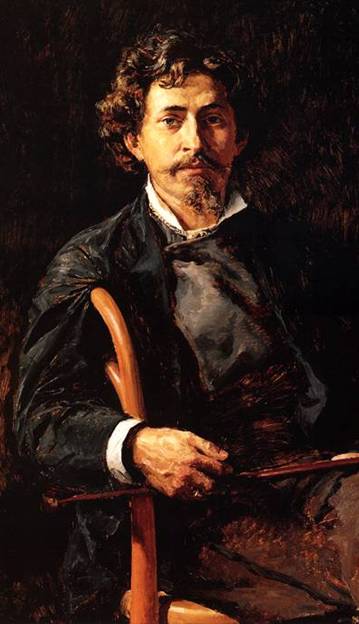 Илья Ефимович Репин
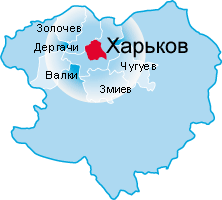 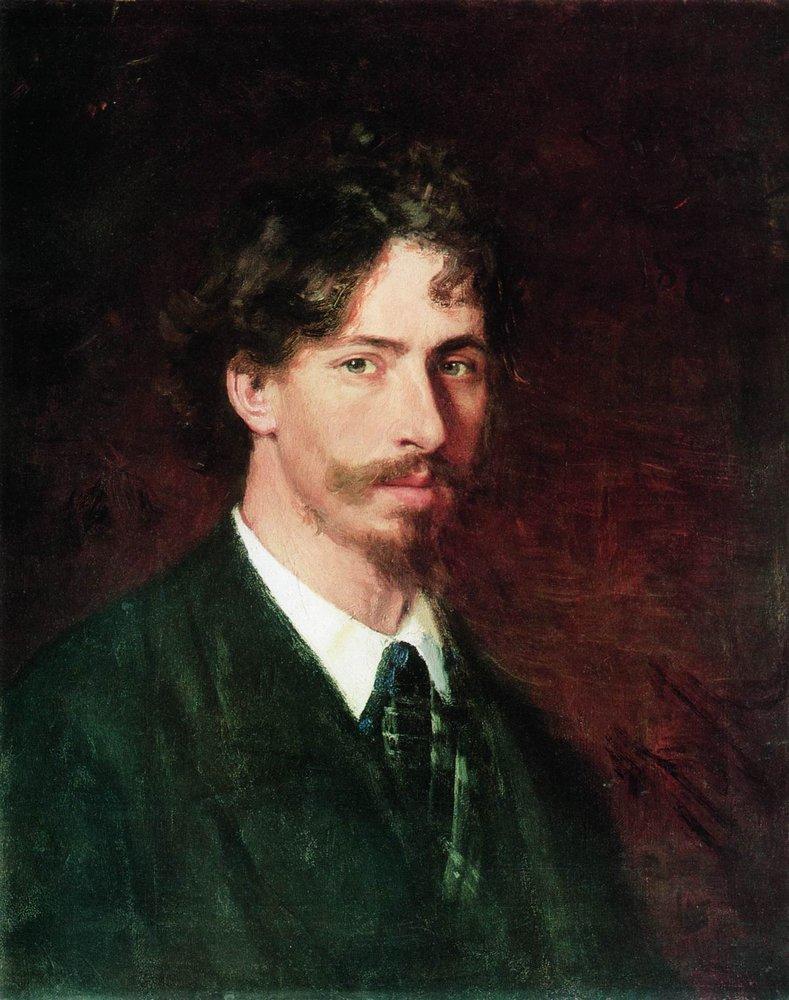 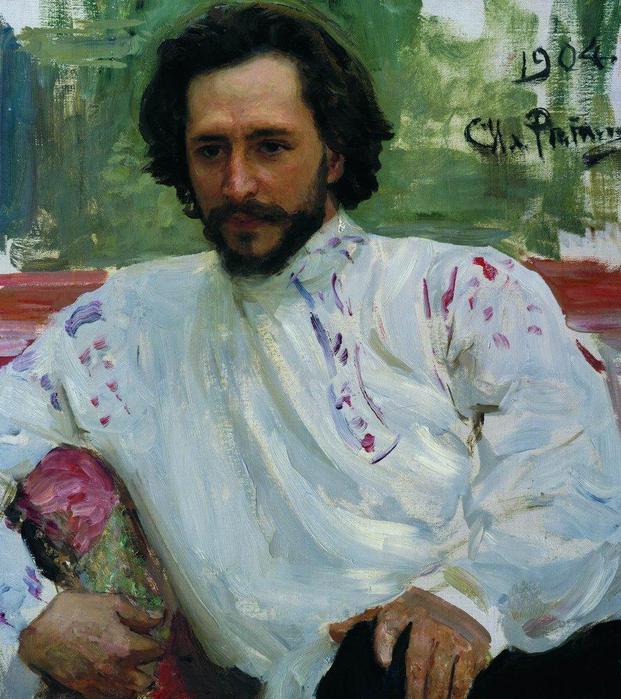 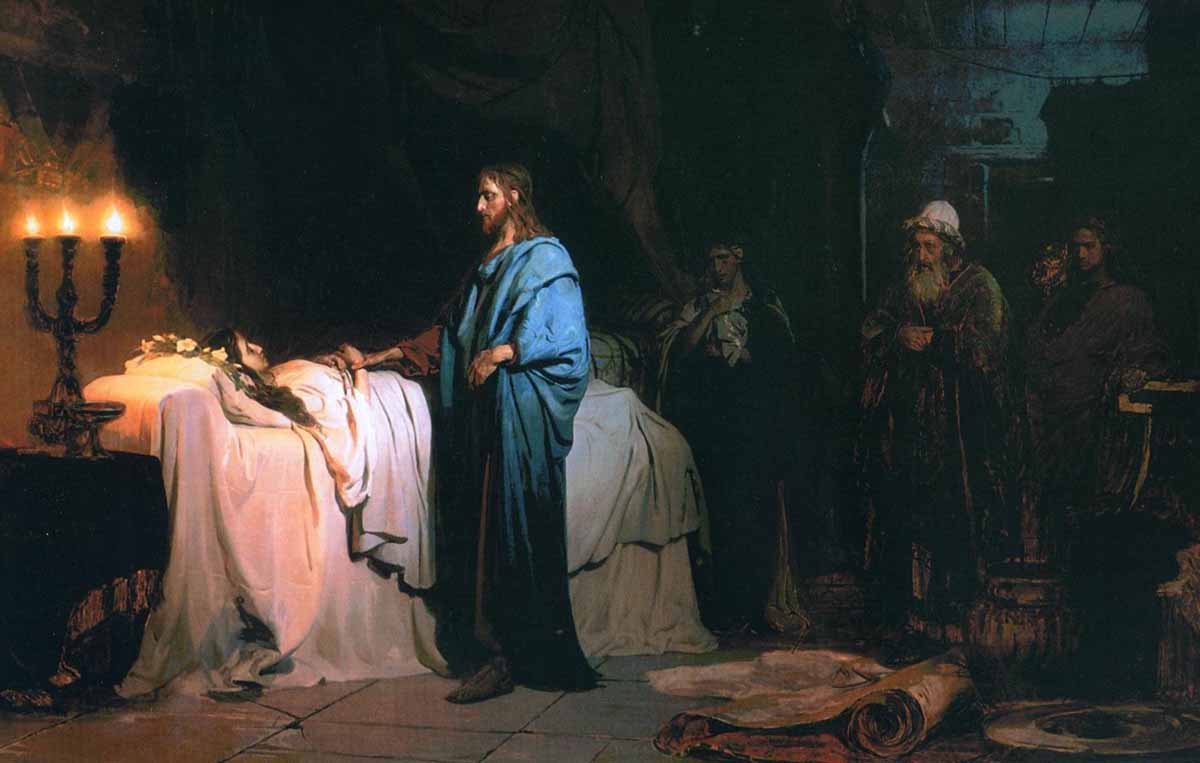 Воскрешение дочери Иаира
Портрет молодой В. А. Шевцовой
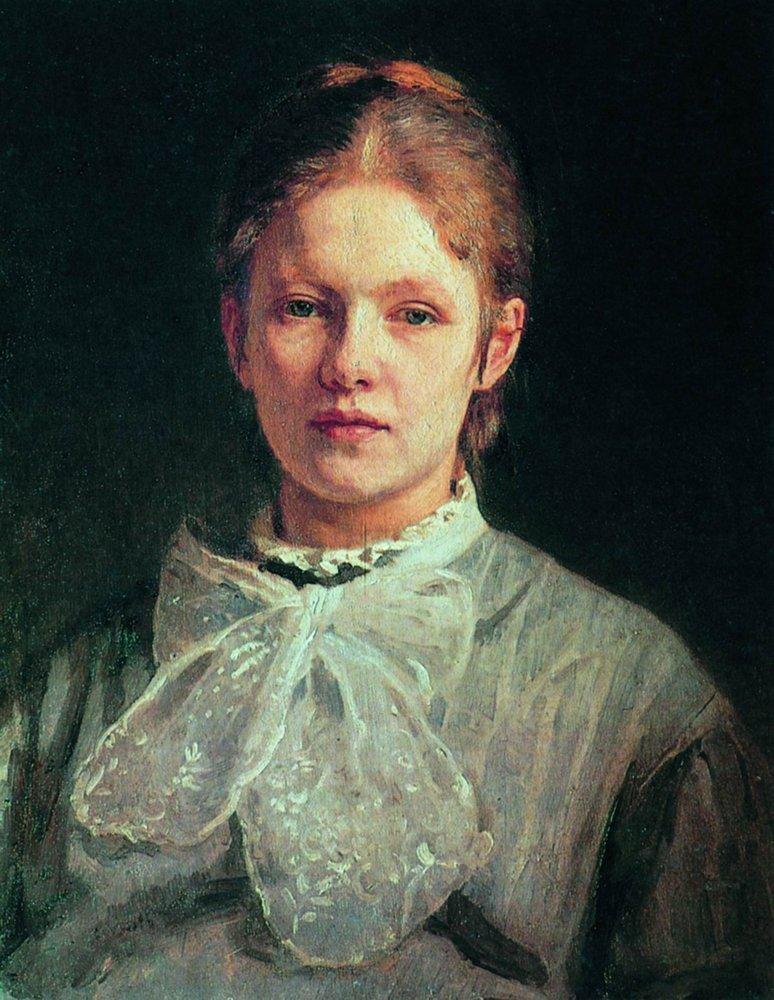 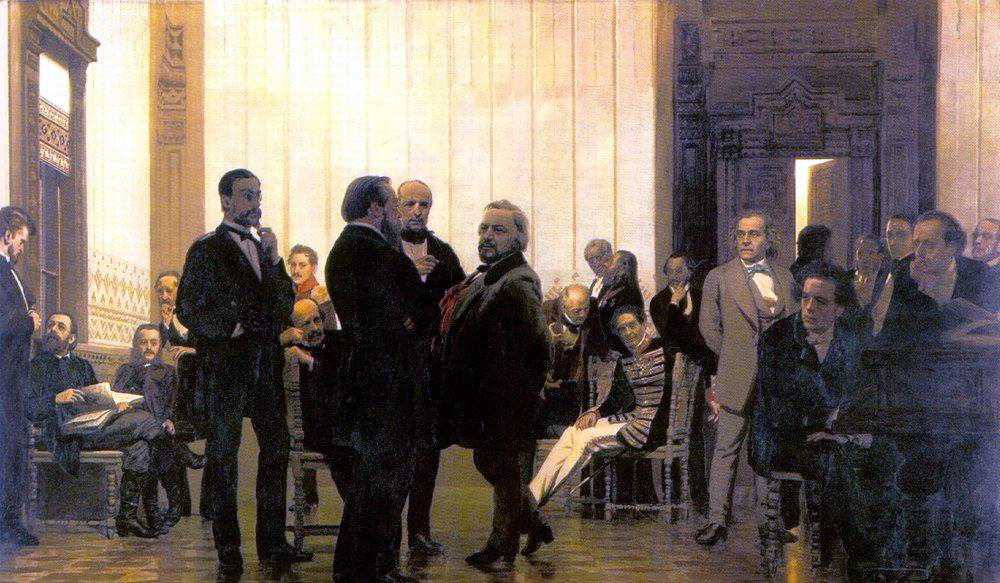 Славянские композиторы
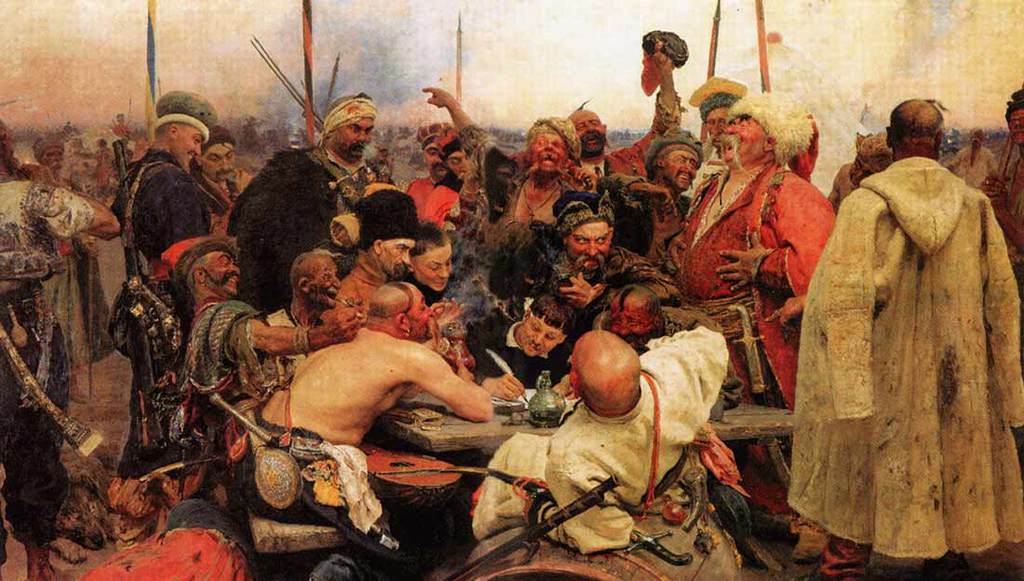 Запорожцы пишут письмо
 турецкому султану
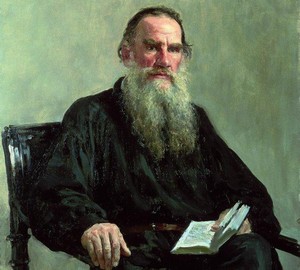 Портрет Льва Толстого
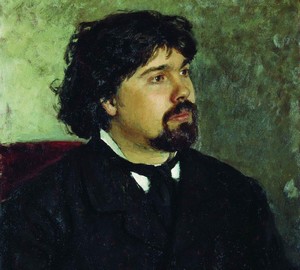 Портрет В. С. Сурикова
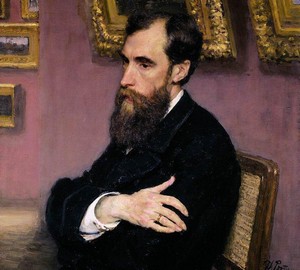 Портрет Третьякова
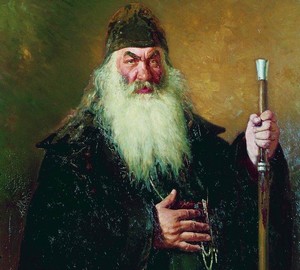 Портрет Протодиакона
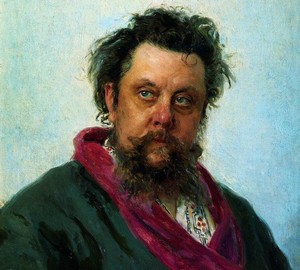 Портрет Мусоргского
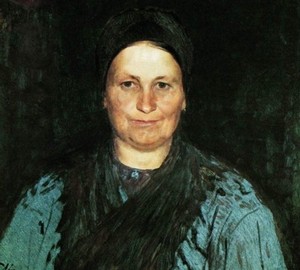 Портрет матери
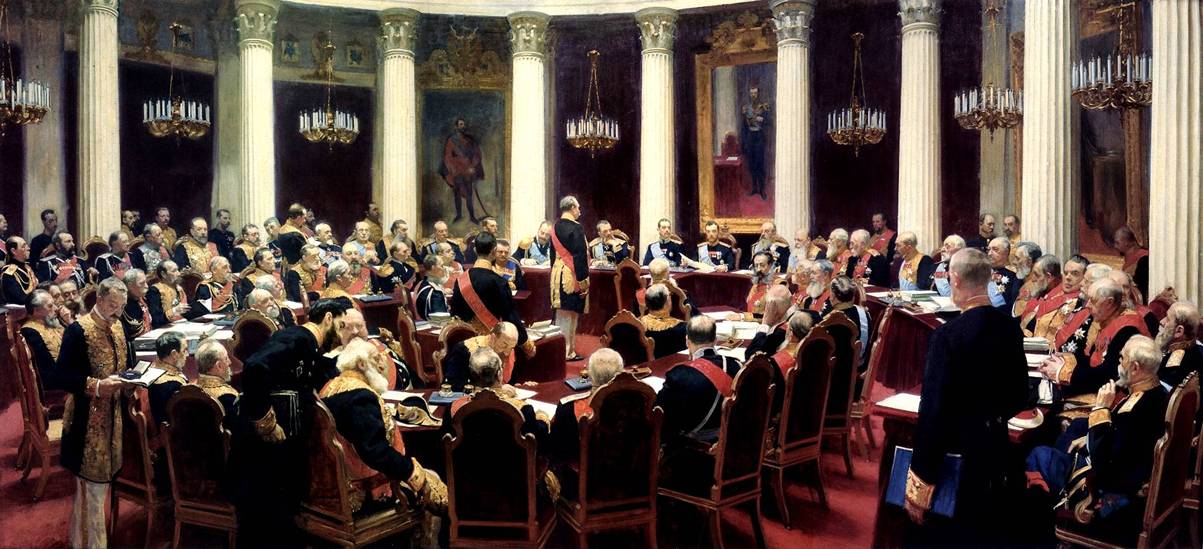 Государственный совет
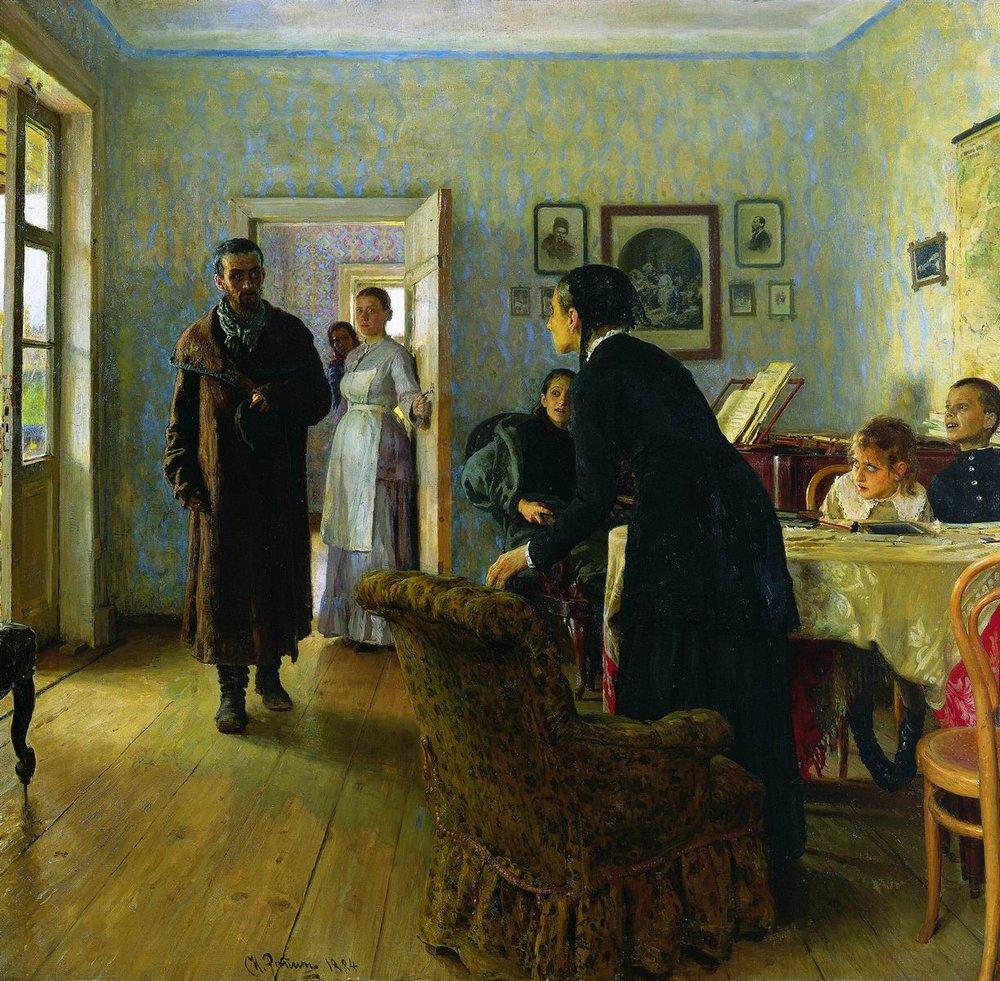 Не ждали
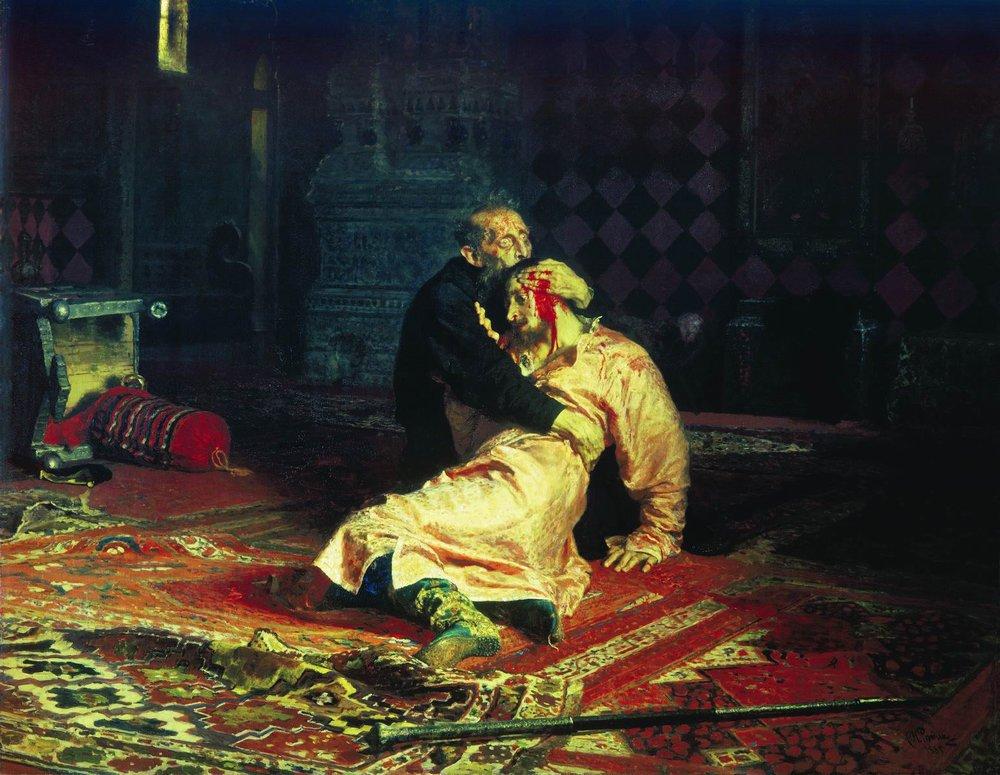 Иван Грозный и сын его Иван